CHỦ ĐỀ 4
PHÉP CỘNG, PHÉP TRỪ (CÓ NHỚ) TRONG PHẠM VI 100
BÀI 23
PHÉP TRỪ (CÓ NHỚ)
SỐ CÓ HAI CHỮ SỐ VỚI 
SỐ CÓ HAI CHỮ SỐ
(tiết 3)
Bài tập: Đặt tính và tính
15 – 7
83 – 38
62 – 37
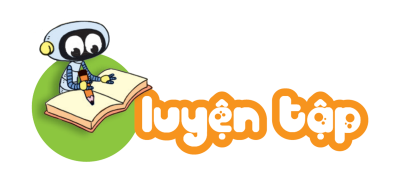 1
Tính nhẩm.
6
0
0
1
0
3
Bình xăng của một ô tô có 42l xăng. Ô tô đã đi một quãng đường hết 15l xăng. Hỏi bình xăng của ô tô còn lại bao nhiêu lít xăng?
2
100 – 90
100 – 70
100 – 40
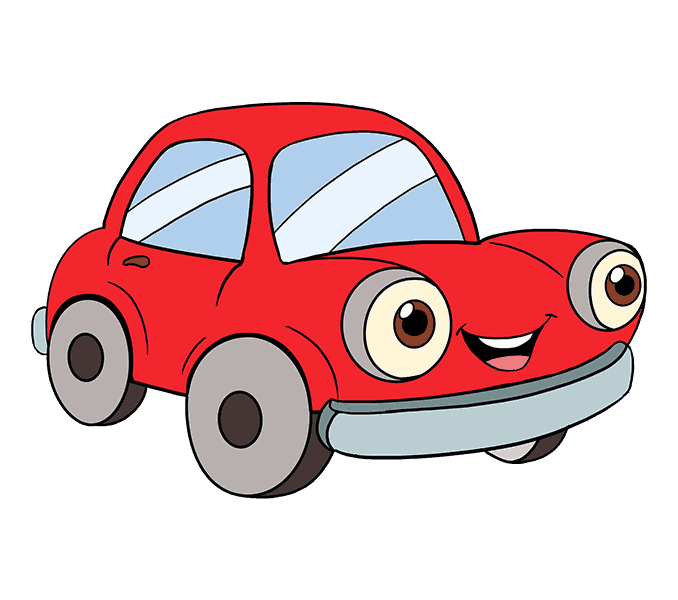 Bài giải
Bình xăng của ô tô còn lại số lít xăng là:
42 – 15 = 27 (l)
Đáp số: 27l xăng.
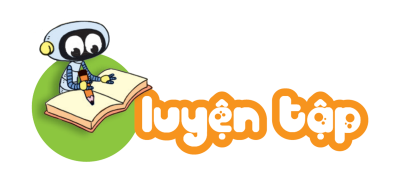 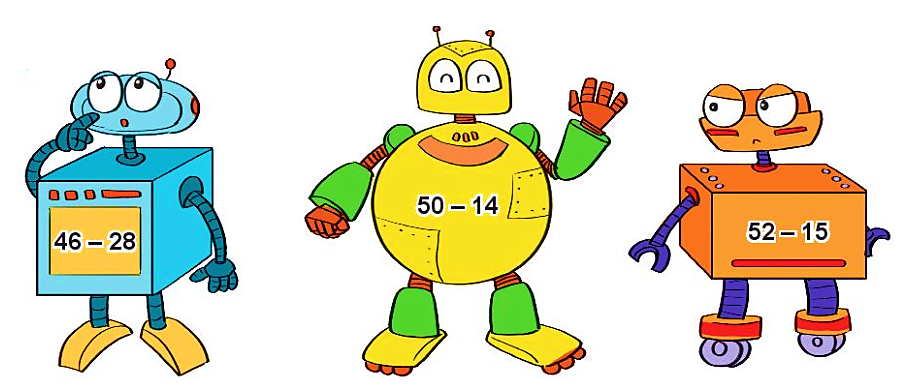 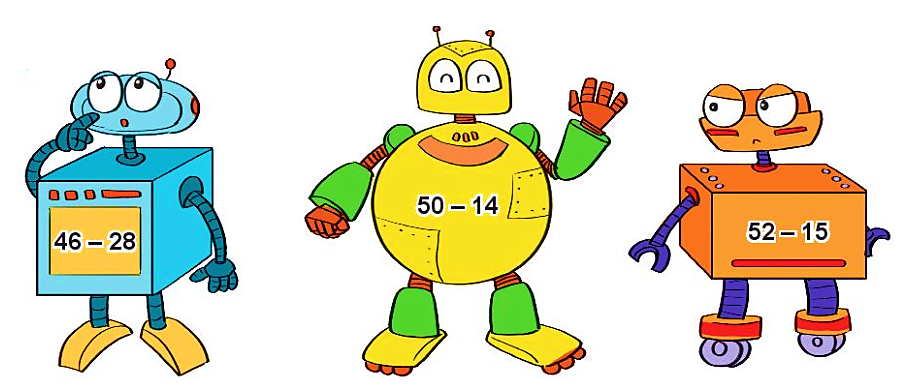 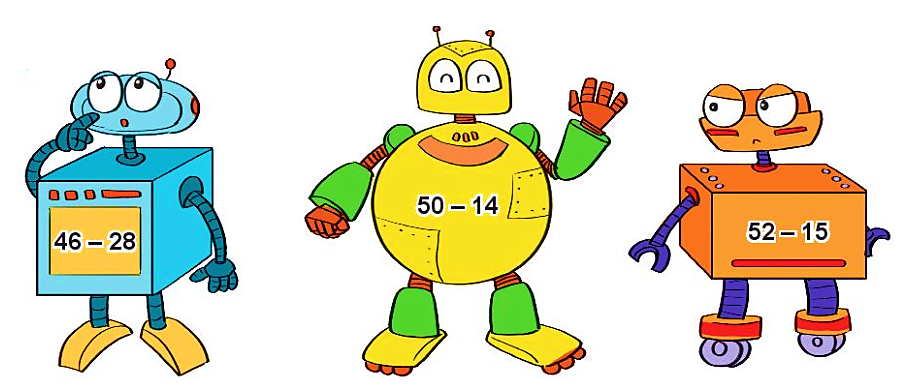 3
26
26
26
18
36
37
a) Rô-bốt có thân dạng khối lập phương ghi phép tính có kết quả bằng bao nhiêu?
46 – 28 =
18
b) Rô-bốt nào ghi phép tính có kết quả lớn nhất?
 Rô-bốt có dạng khối hộp chữ nhật có kết quả lớn nhất.
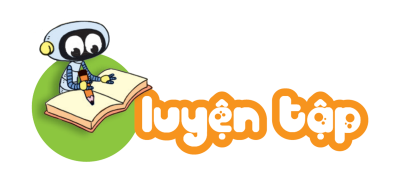 4
Tìm quần phù hợp với áo.
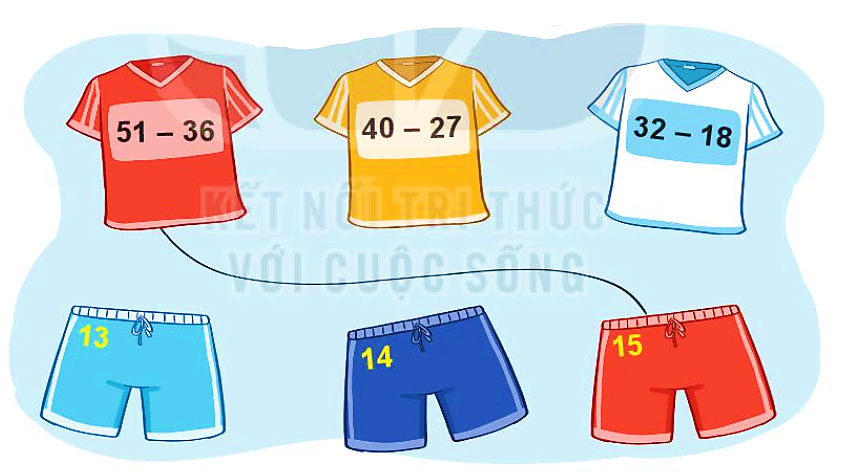 Củng cố, dặn dò
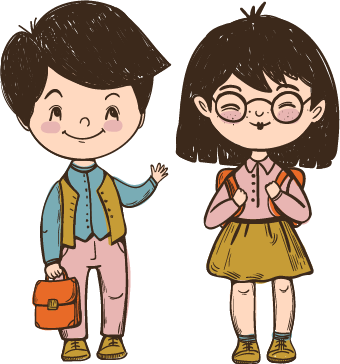